Государственное бюджетное общеобразовательное учреждение школа 219 Красносельского района Санкт-Петербурга
Проектная работаТема:Родословная Деда Мороза
Выполнили:   Зюко М.В.
     Коваленко Т.А.
     Ичева О.В.            
Руководитель: Грамыко Е.И.
Санкт-Петербург
2021
Цель: составить родословную Деда Мороза
Гипотеза: как и у всех людей, у Деда Мороза должны быть родственники.
Задачи:
Выявить родственников Деда Мороза.
Установить, кто были предки Деда Мороза.
Обобщить и систематизировать материал.
Подготовить презентацию.
Дед Мороз и его семья
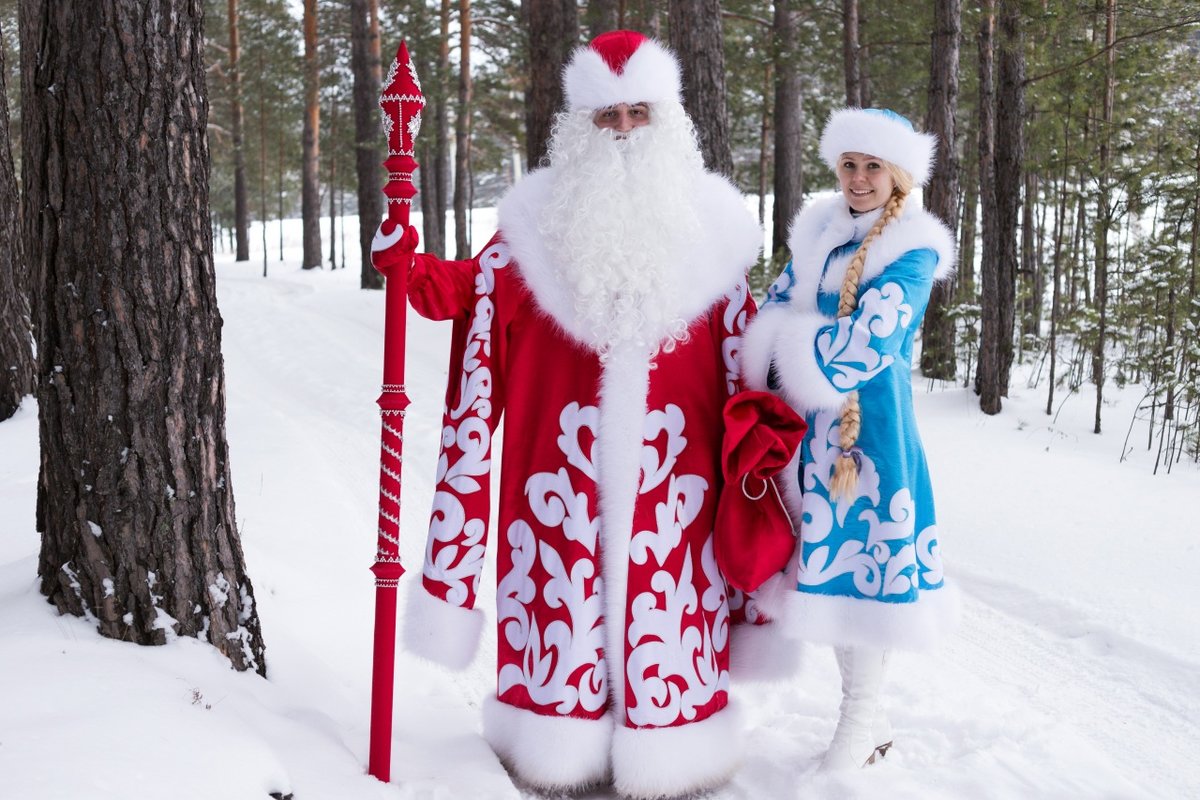 Братья
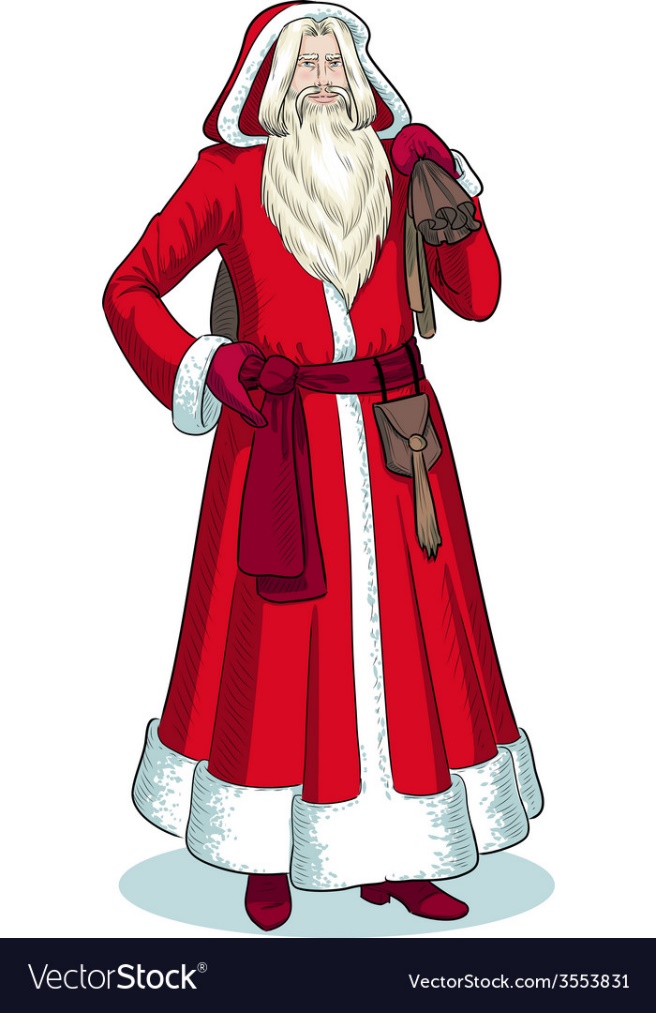 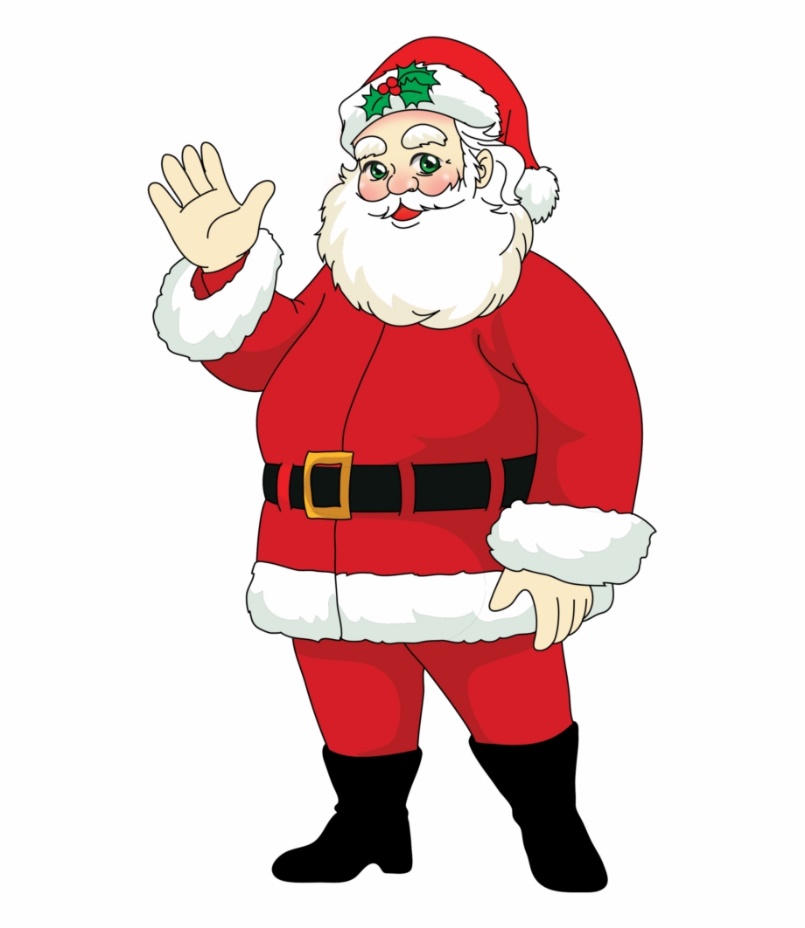 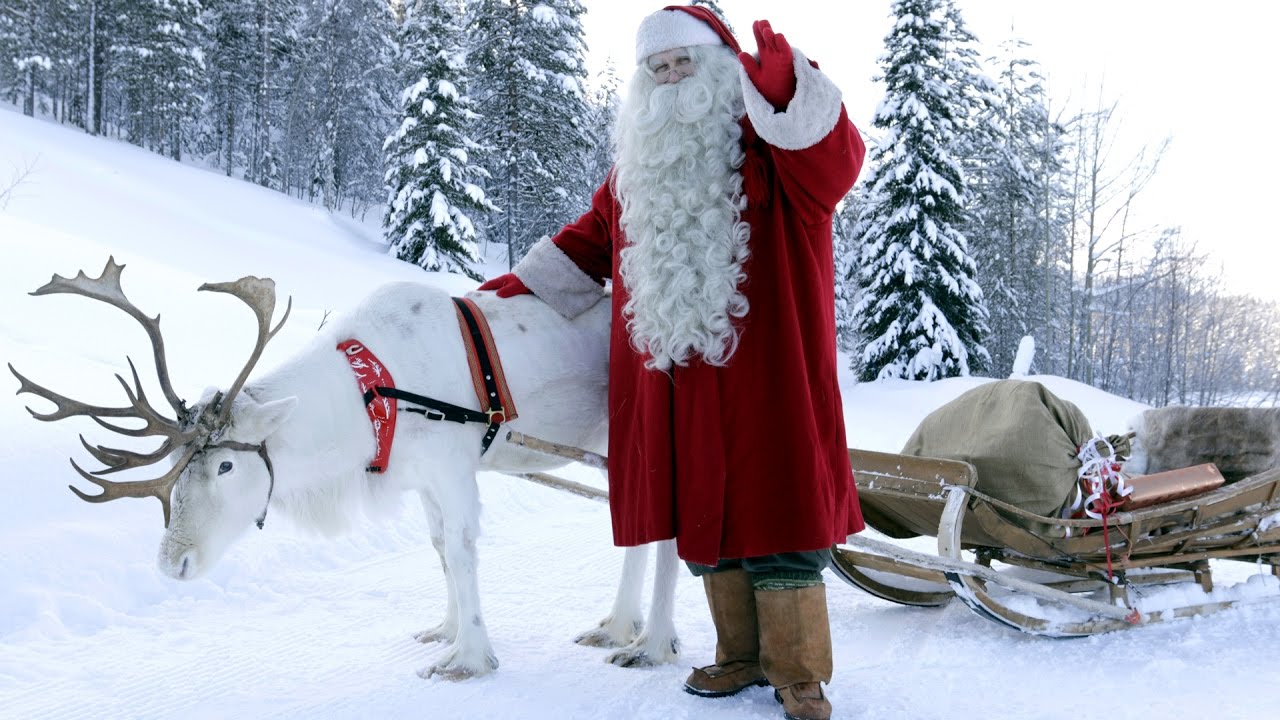 Санта Клаус
Йоулупукки
Пэр Ноэль
Прадеды Деда Мороза
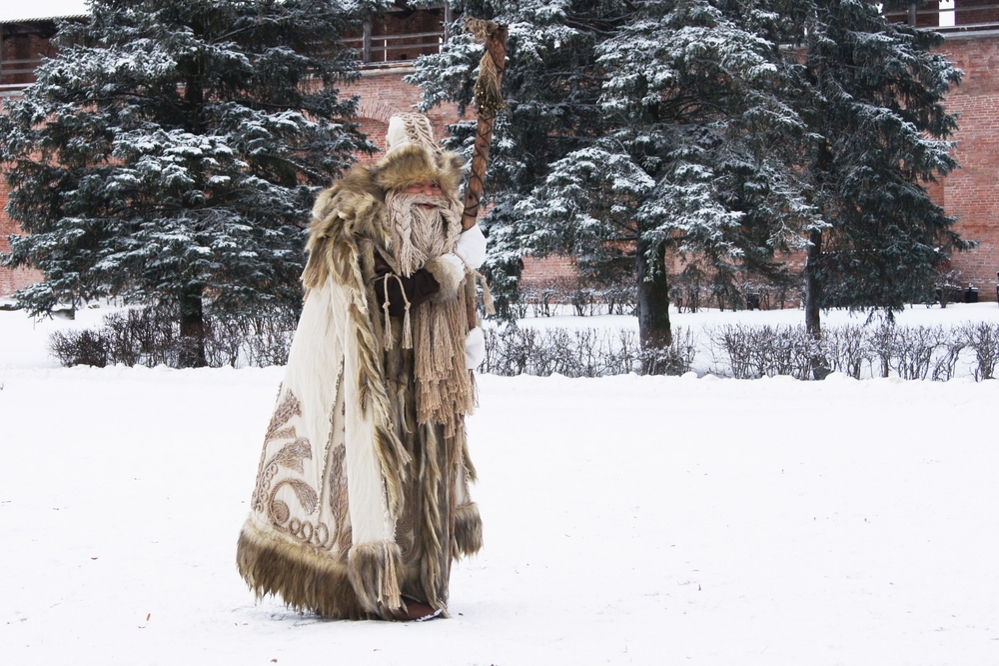 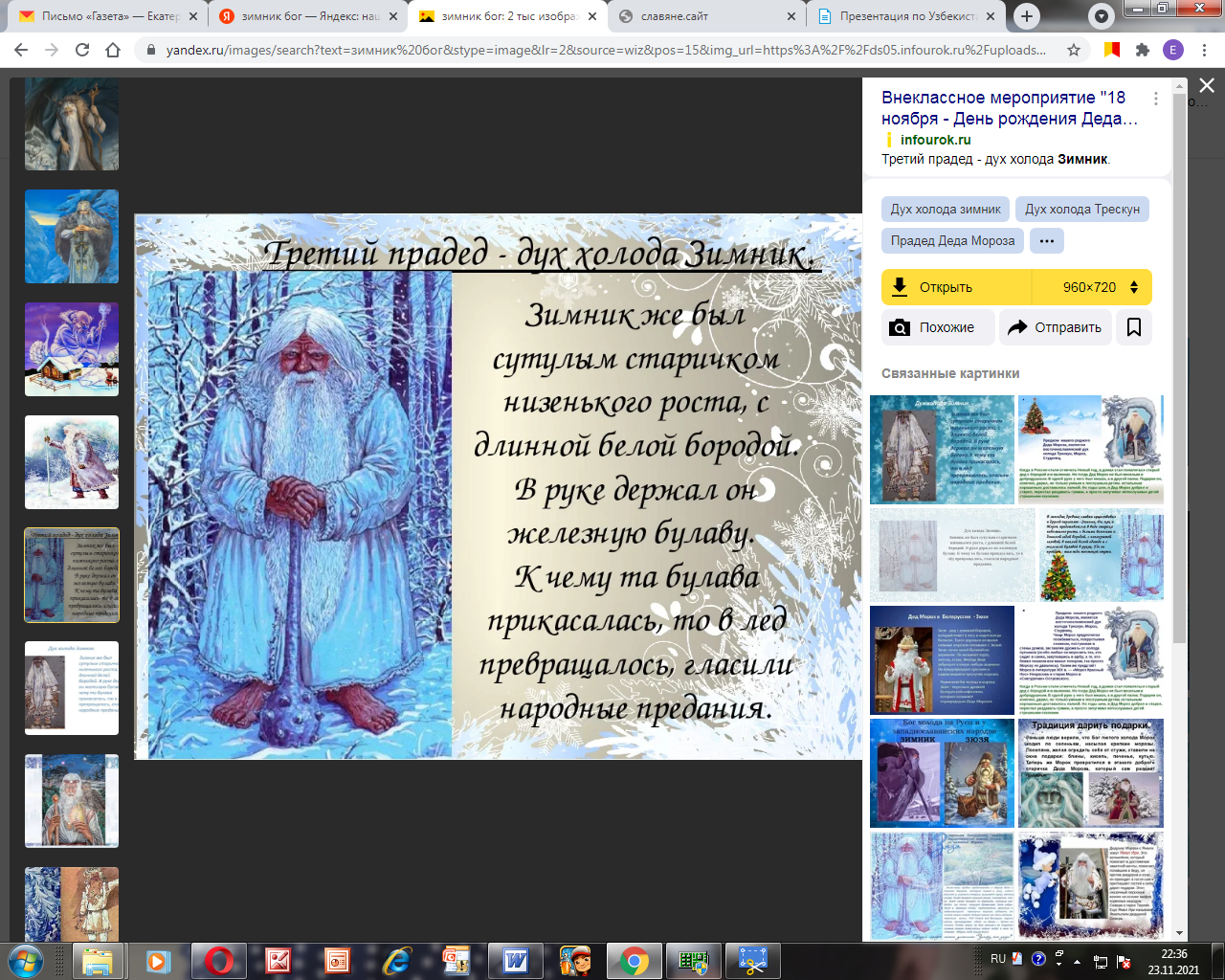 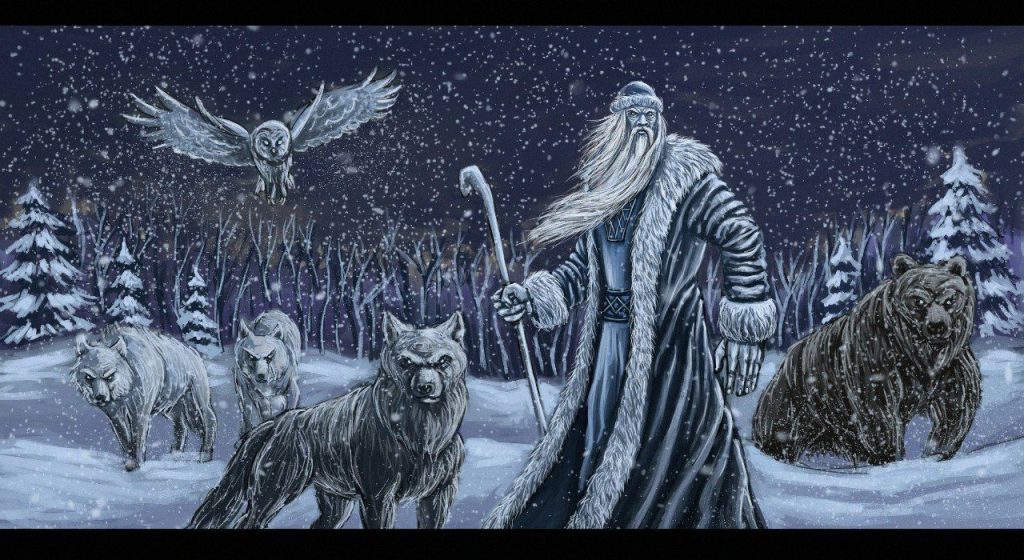 Трескун
Карачун
Зимник
Дедушки Деда Мороза
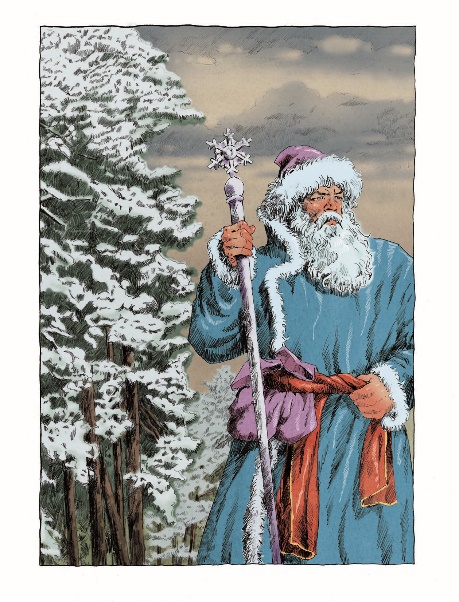 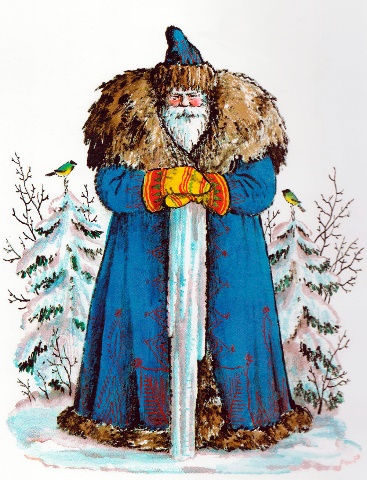 Мороз - Воевода
Мороз Иванович
Наша гипотеза подтвердилась: у Деда Мороза есть много родственников